EXPRESSIEF TALENT
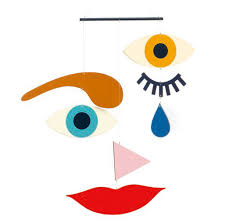 LES 4
MODULE A

Basistechniek activiteiten
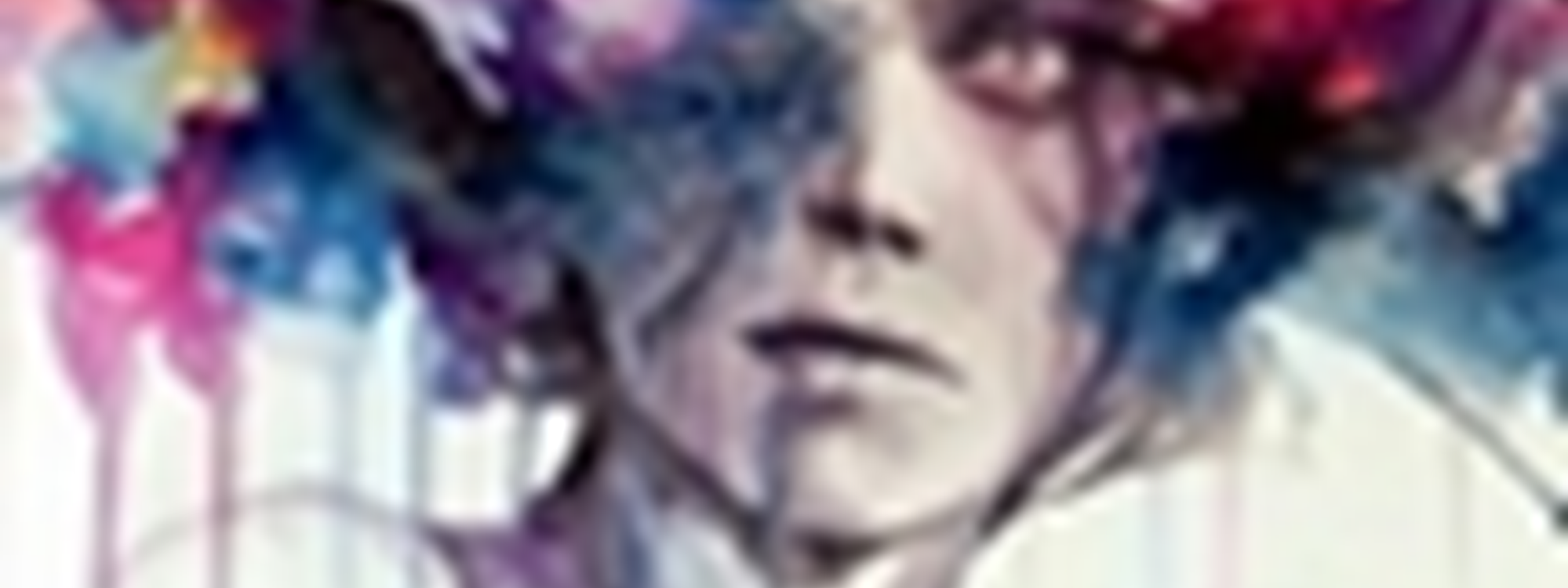 WAT GAAN WE DOEN VANDAAG?:- welkom / opstart vd les - terugblik naar vorige week- basistechnieken bespreken  - huiswerkopdracht
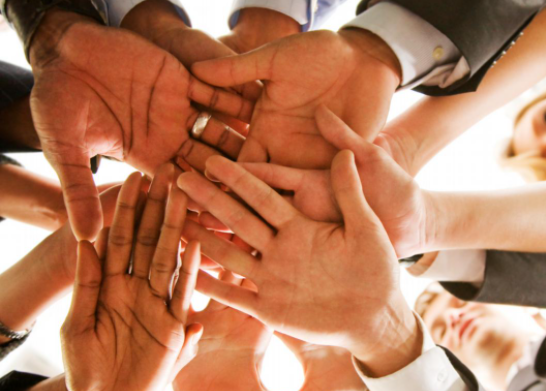 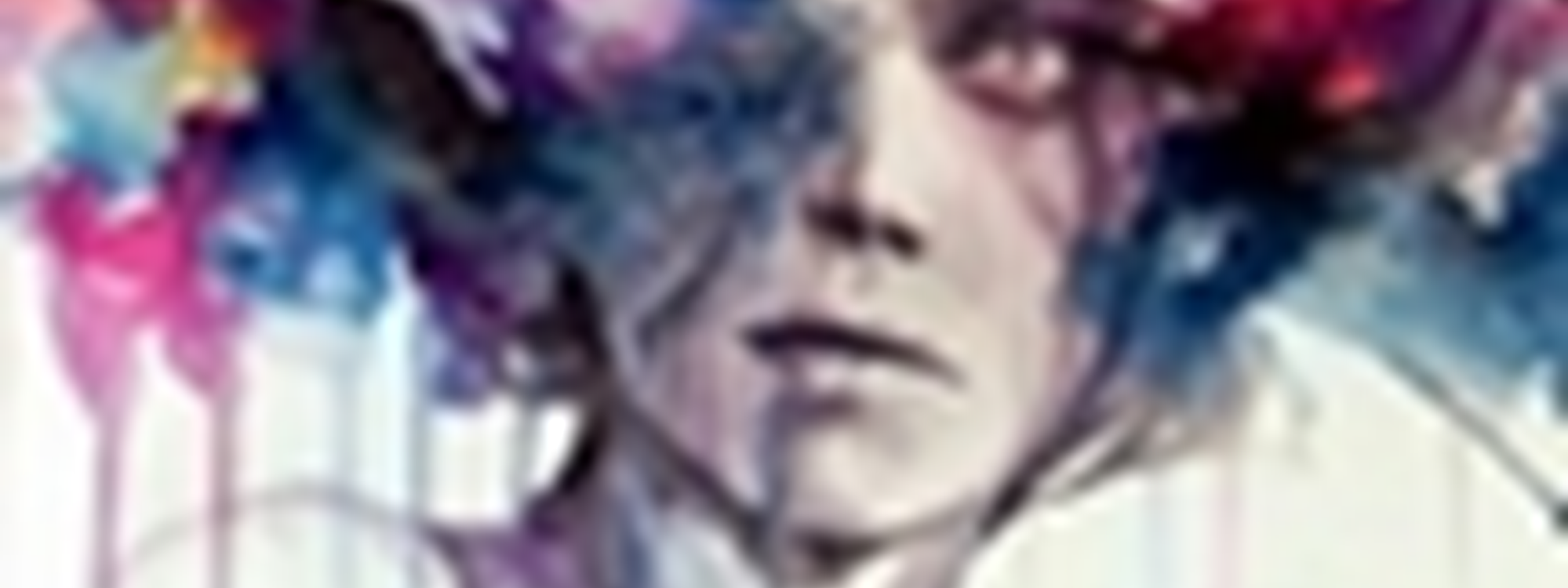 Lesdoelen:- je hebt kennis gemaakt met het begrip basistechniek activiteiten - je kent meerdere creatieve technieken-je kan EEN CREATIEVE TECHNIEK TOEPASSEN IN EEN EIGEN ONTWERP
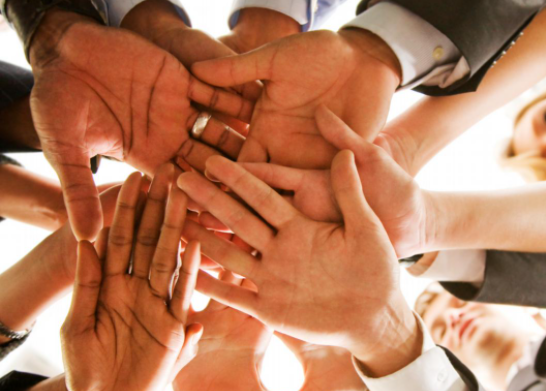 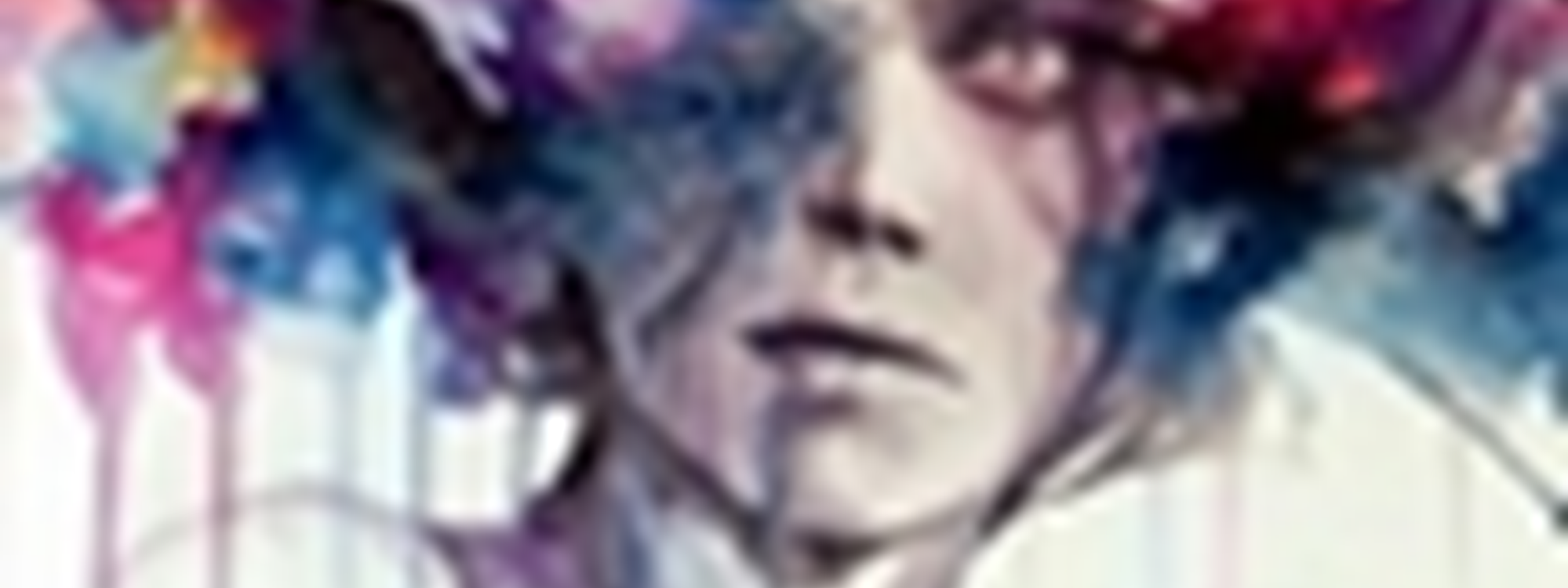 Terugbllik naar de opdracht van vorige week:Hoe ging de film-opdracht ?Heb jij je passie/interesse kunnen verbeelden op film?Hoe ben je te werk gegaan?
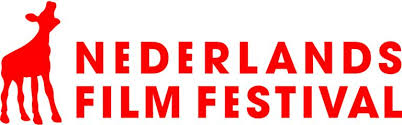 NEDERLANDS FILM FESTIVAL
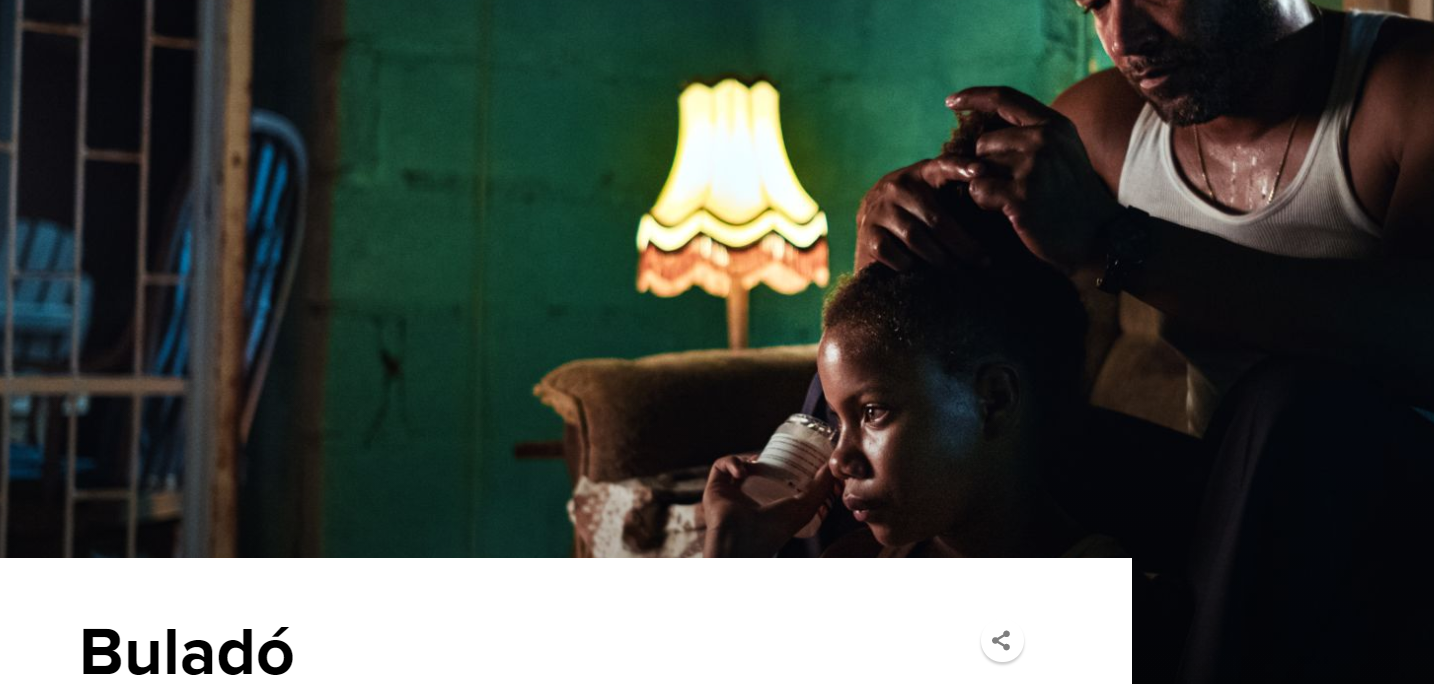 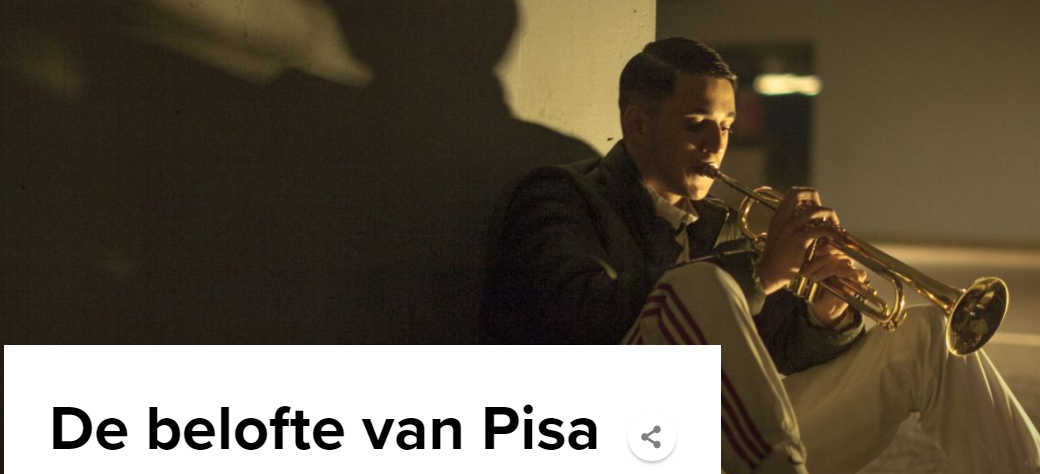 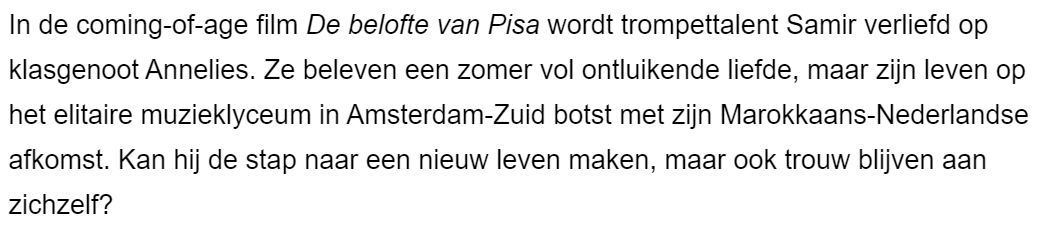 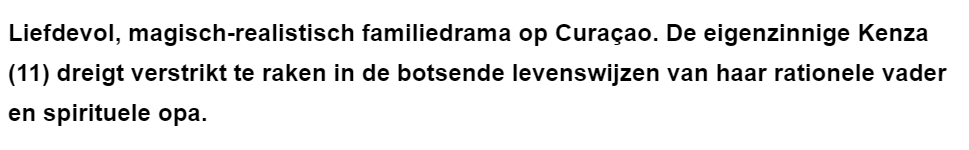 Welke creatieve technieken zijn er?
BRON: THEMA 13 – BASISTECHNIEKEN VOOR ACTIVEITEN (vanaf blz 249)
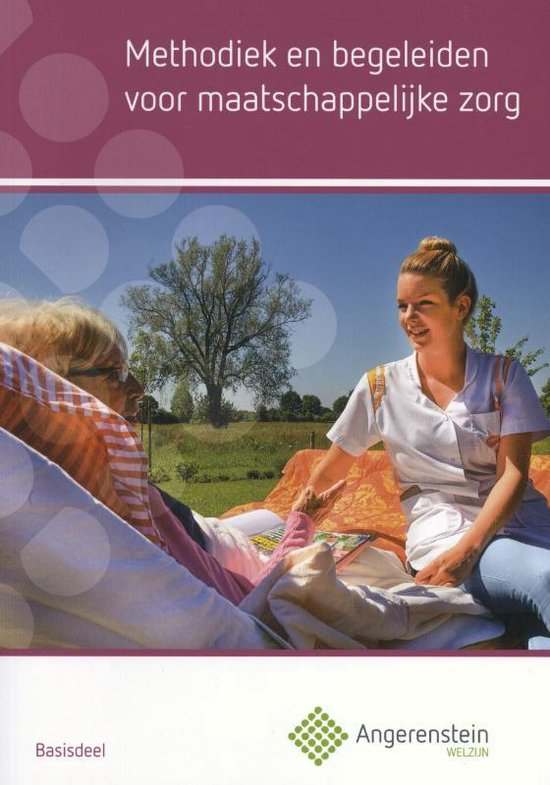 [Speaker Notes: Klei-technieken, Druktechnieken, muziek producen,]
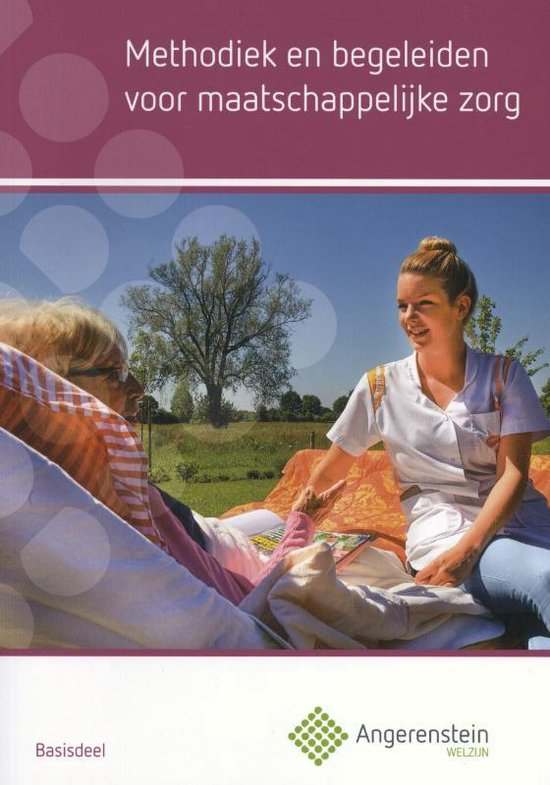 Welke creatieve technieken zijn er?
BRON: THEMA 13 – BASISTECHNIEKEN VOOR ACTIVEITEN (vanaf blz 249)

	- TEKENEN & SCHILDEREN
	- HOUTBEWERKING
	-TEXTIELE WERKVORMEN
	-DIGITALE FOTOGRAFIE

	-WELKE TECHNIEKEN KUNNEN HIERBIJ NAAR JULLIE IDEE?
[Speaker Notes: Klei-technieken, Druktechnieken, muziek producen,]
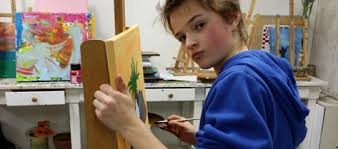 Tekenen & schilderen
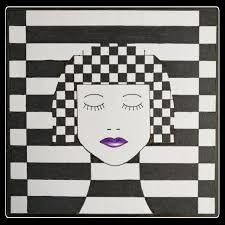 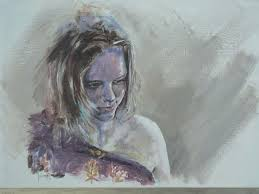 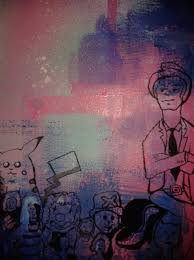 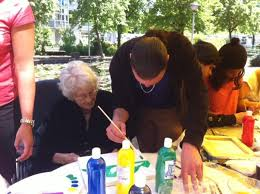 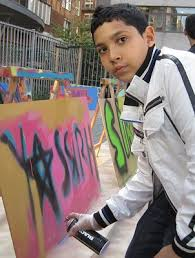 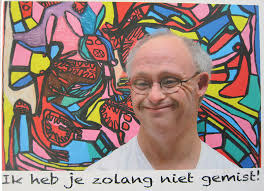 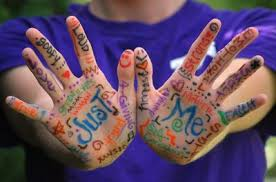 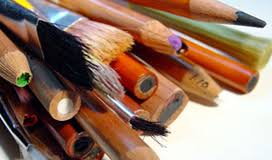 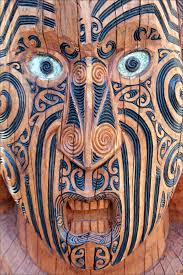 houtbewerking
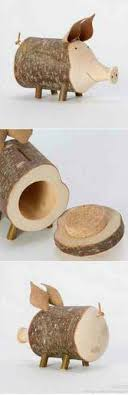 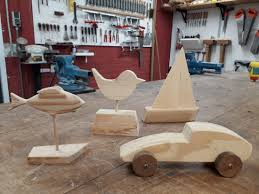 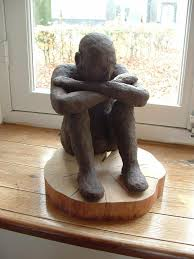 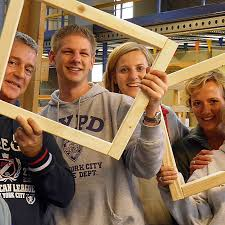 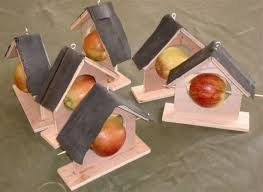 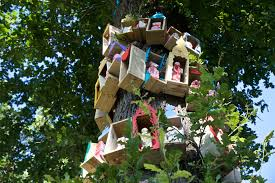 [Speaker Notes: Houten kastjes met thema’s, vogelhokjes, beelden van hout, knutselen, framen, speelgoed maken]
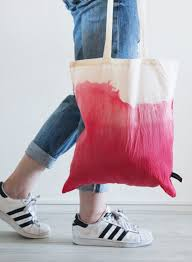 Textiele werkvormen
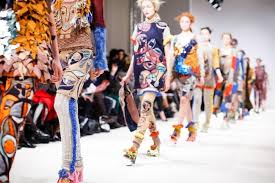 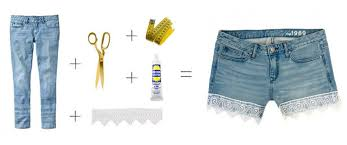 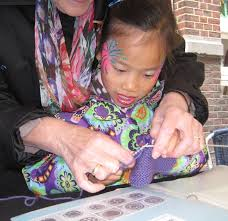 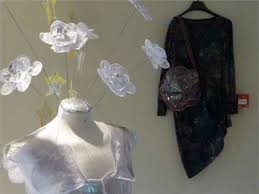 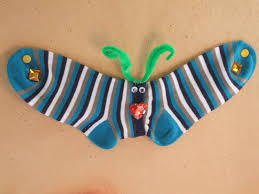 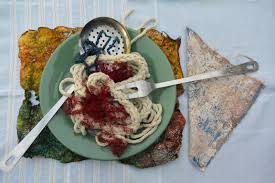 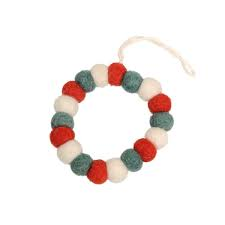 [Speaker Notes: Bewerkingstechnieken zoals verven en bleken van kleding, naaitechnieken, vilten, weven, beschilderen, stempelen, modeshows organiseren,]
Digitale fotografie
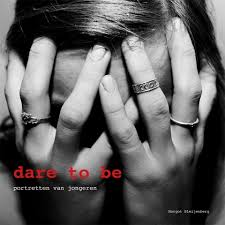 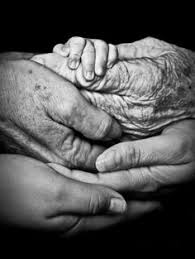 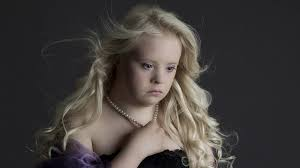 .
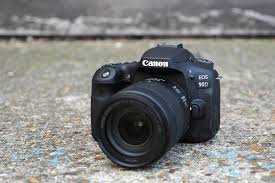 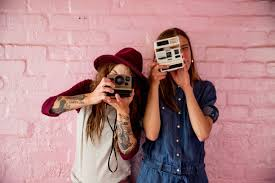 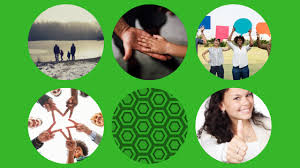 [Speaker Notes: Levensboeken – Fotoreportages gemaakt door jongeren zelf – foto’s van emoties gebruiken in gesprekken – mensen een podium geven, denk aan joram krol die thuis- en daklozen fotografeert, instructie boeken maken bijv een kookboek]
opdracht in de les:         ONTWERP JE EIGEN MONDKAPJE 			(combi tussen tekenen en textiele werkvorm)In de les schets/teken je in je art journal 3 verschillende mondkapjes en 1 daarvan kies je uit om te laten zien aan het eind van de les (om 10:45 uur)					+
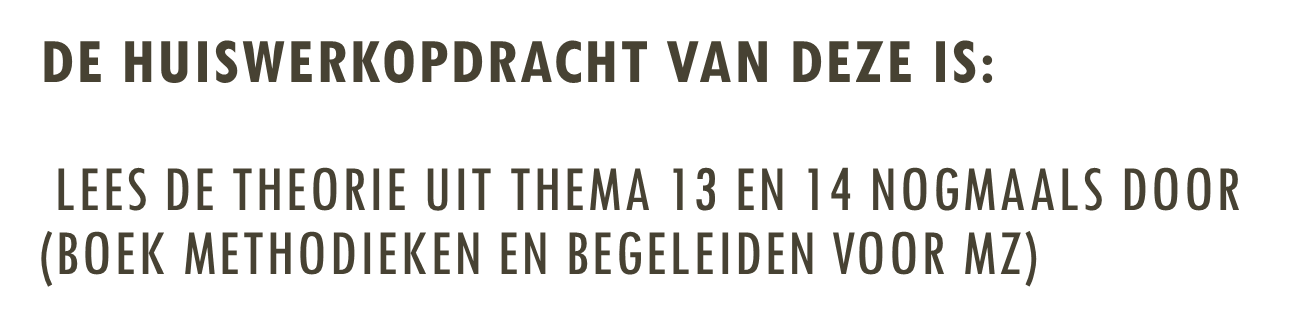 Ontwerp je eigen mondkapje (zie wiki extl)
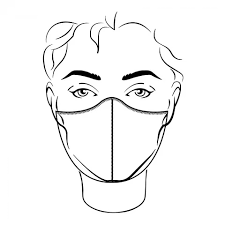 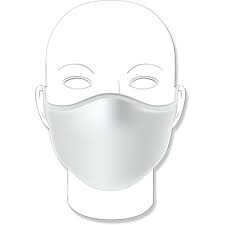 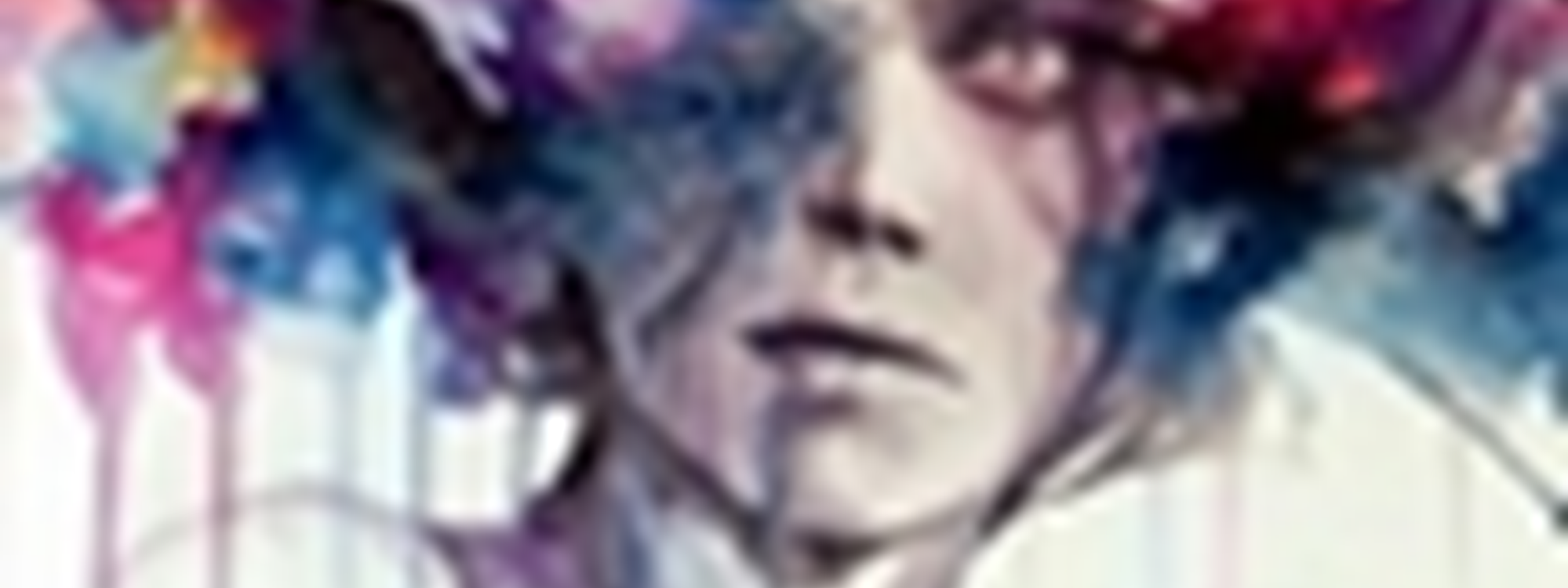 Tot volgende week!Dan gaan we aan de slag met thema 12 – het belang van activiteiten
Methodisch handelen:
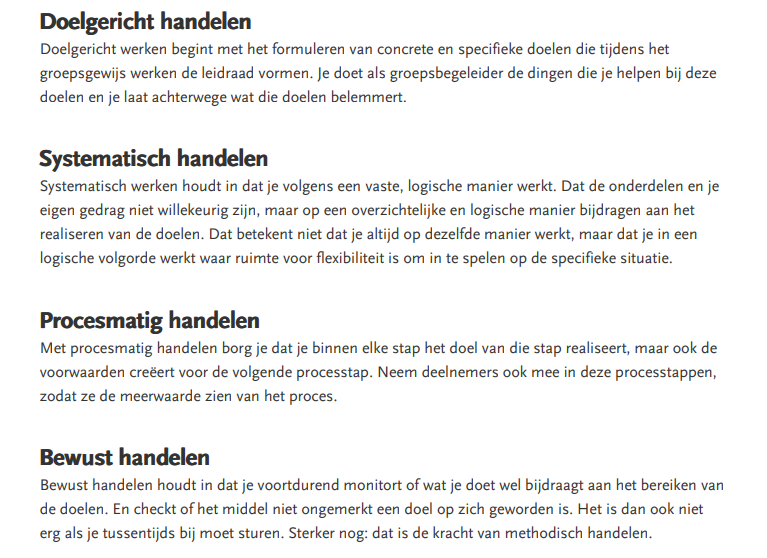 Methodisch handelen bij creatieve activiteiten3-fasen model:
Fase 1: de voorbereiding

Fase 2: de uitvoering

Fase 3: de evaluatie
Fase 1: de voorbereiding
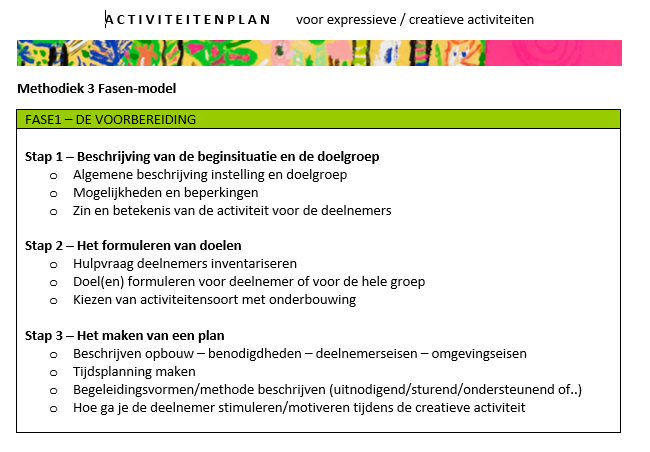 de huiswerkopdracht van deze is: lees de theorie uit thema 13 en 14 nogmaals door (BOEK methodieken en begeleiden voor mz)ga aan de slag met fase 1 en beschrijf: 	-de instelling en doelgroep (=stap 1)	-welke creatieve activiteiten zijn allemaal mogelijk en schrijf 	deze op(minimaal 10 activiteiten).	Houd hierbij rekening met beperkingen & Mogelijkheden